RESPIRATORY MICROSCOPY
Section of trachea under H&E Stain
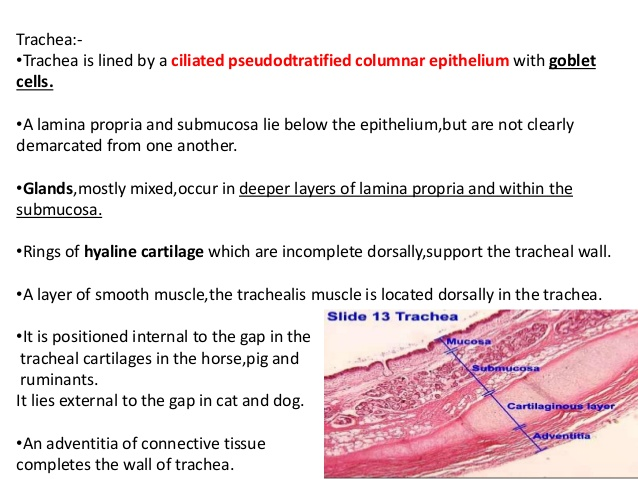 Section of trachea
Section of trachea of horse
Section of trachea of cow
Goblet cells
Structure of bronchus
Section of bronchus of cow
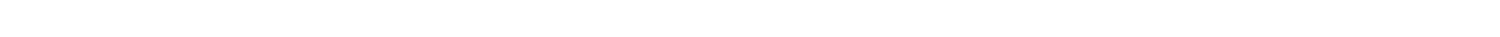 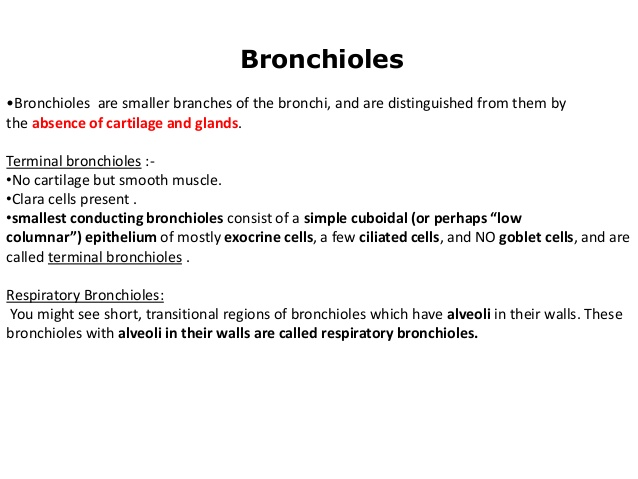 Alveolar duct
Structure of bronchiole
Section of bronchiole of cat
Structure of alveoli
Structure of alveolar duct of sheep
Section of bronchial cartilage